Velikost trhu a efektivita#3
Hana Lipovská
7. března 2016
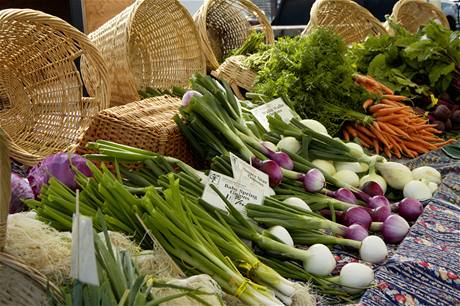 BW Kapitola 6: Velikost trhu a úspory z rozsahu
str. 189-215
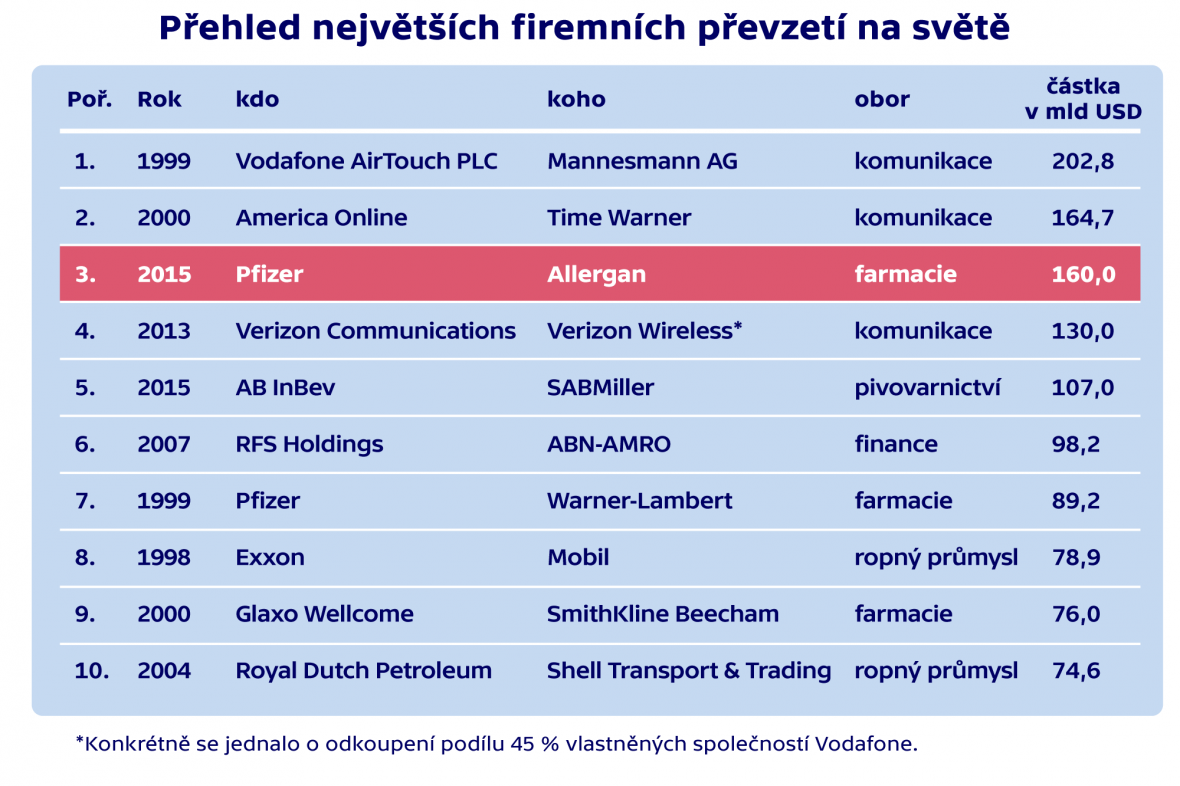 Pivovarnická akvizice
SABMiller (9 %): 
Pilsner, Radegast, 
Gambrinus, Kozel  

AB Inbev (21 %): 
Samson, 
Staropramen (2009)
[Speaker Notes: 15. 10. 2015
http://www.ropa.cz/zpravy/nejvetsi-svetovy-pivovar-na-obzoru/]
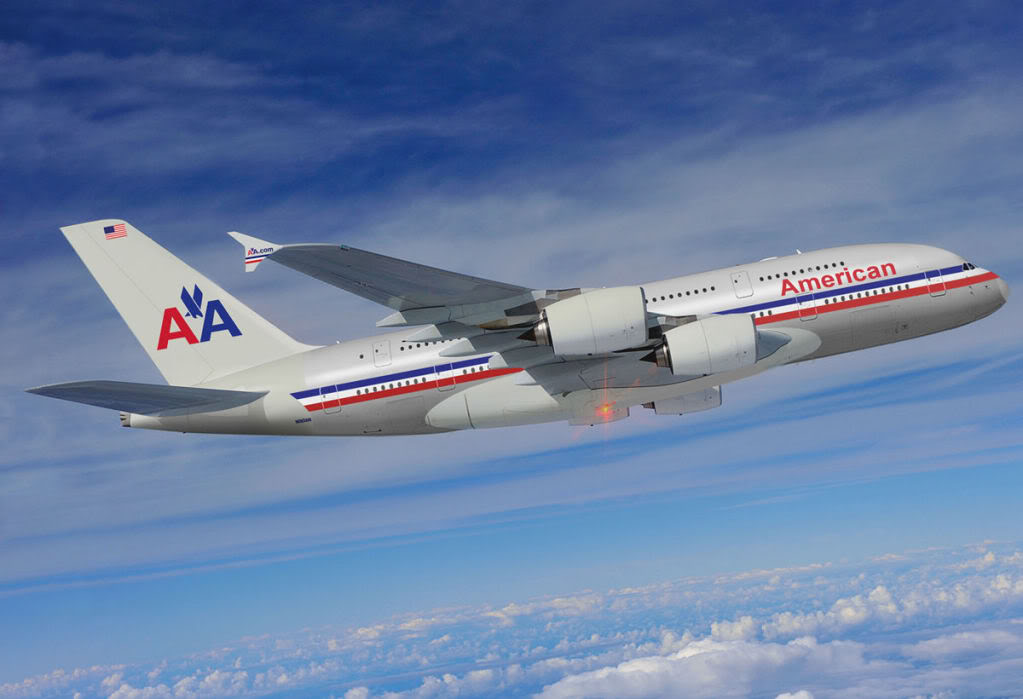 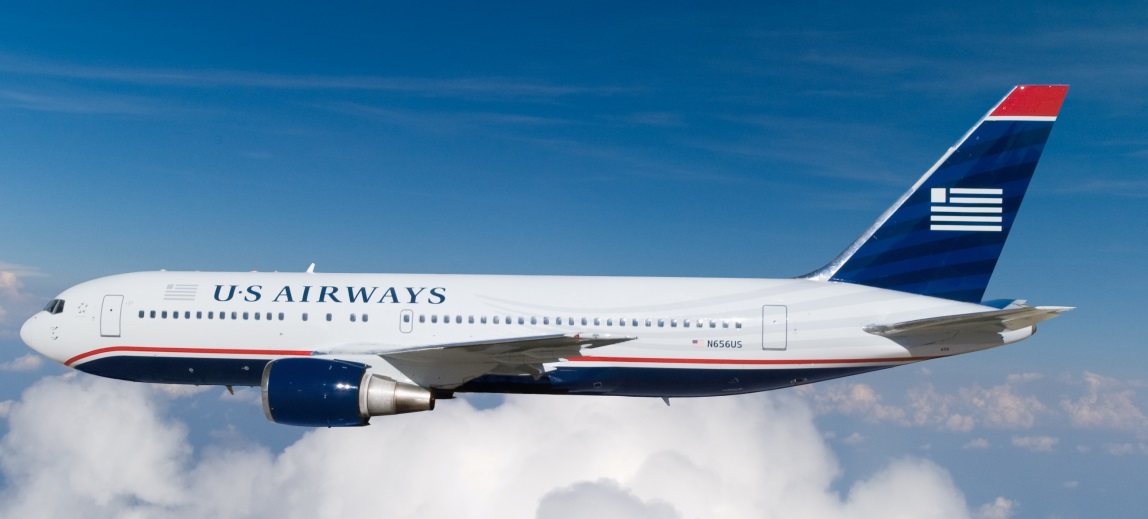 20 %
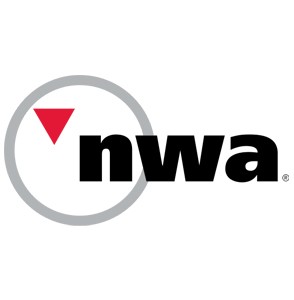 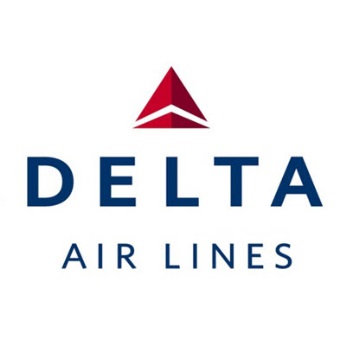 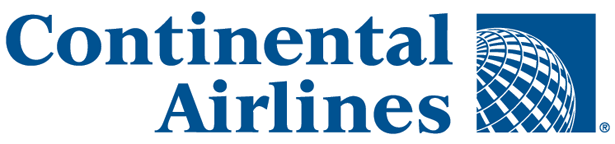 17 %
15 %
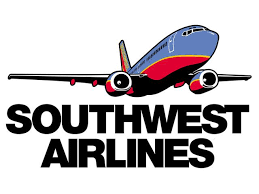 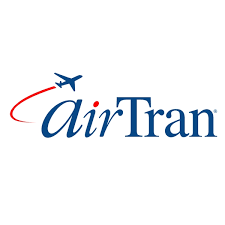 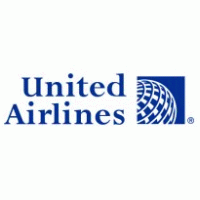 17 %
[Speaker Notes: 14. 2. 2013
http://www.ceskatelevize.cz/ct24/ekonomika/1117450-obri-fuze-americkych-aerolinek-vznikne-nejvetsi-letecky-prepravce-světa]
Schéma zefektivnění odvětví
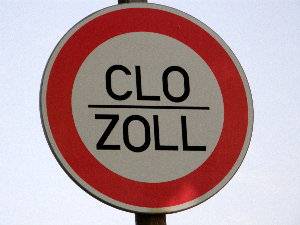 Fúze a akvizice v EU
http://ec.europa.eu/competition/elojade/isef/index.cfm 
10 000 M&A ročně
Integrace má větší dopadna menší země.
Kde se fúzuje a kde se fúzovalo?
Tržní struktury: nedokonalá konkurence
Monopol
Cournotův model duopolu
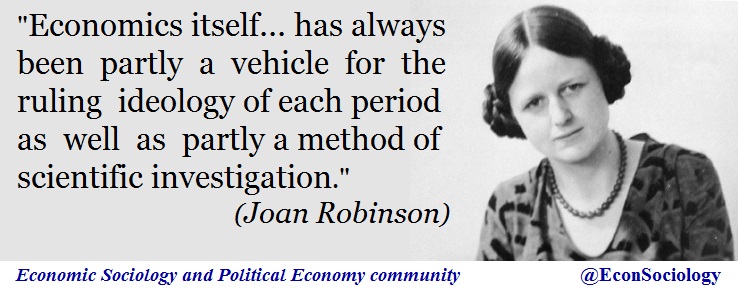 BE-COMP MODEL
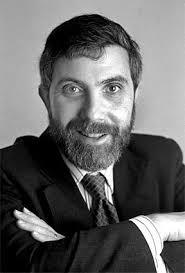 Důsledky liberalizace
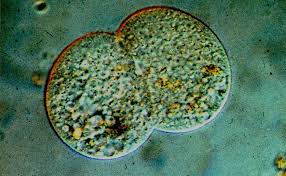 Tempo liberalizace
Rychlá konsolidace:
bankovnictví
ztráty pokryté z daní

Pomalá konsolidace
letecká doprava (státní aerolinie)
pokles cen
zanedbatelné ztráty
nesnížil se počet společností,
  nýbrž letů
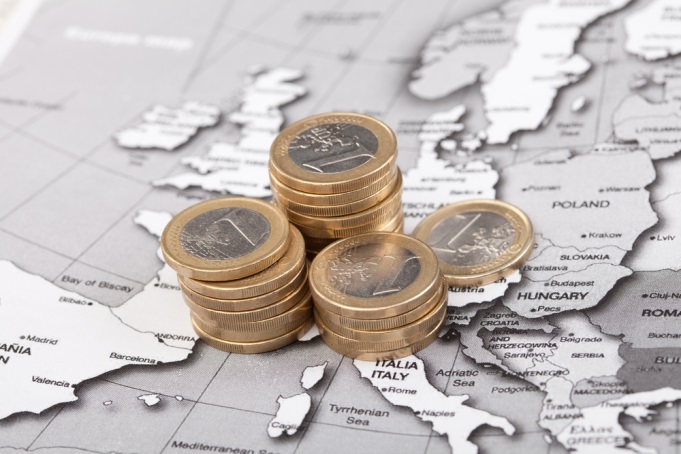 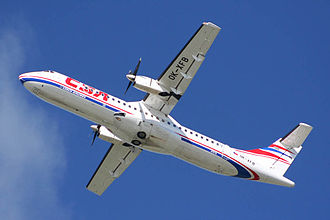 BW Kapitola 11: Ochrana hospodářské soutěže
str. 323-345
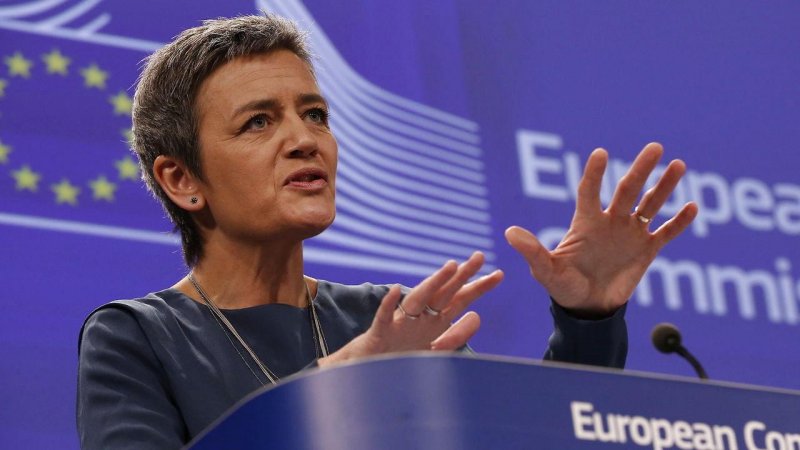 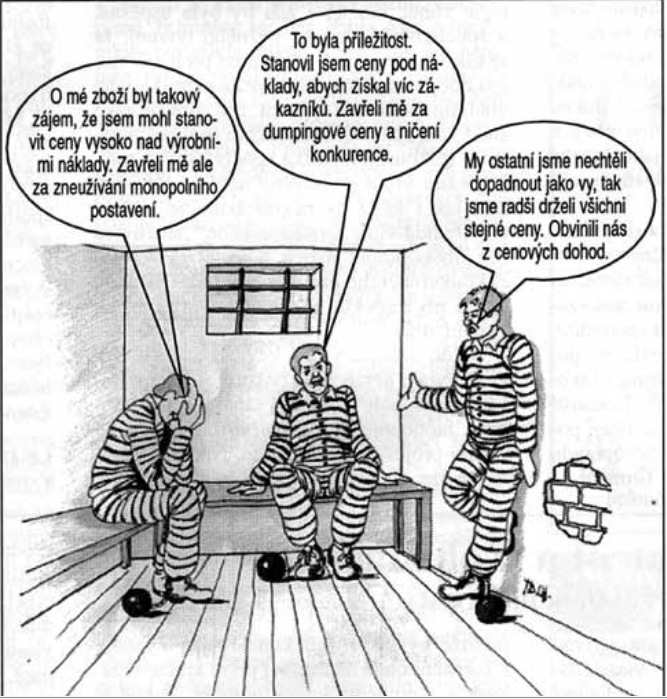 [Speaker Notes: Jaroslav Bachora]
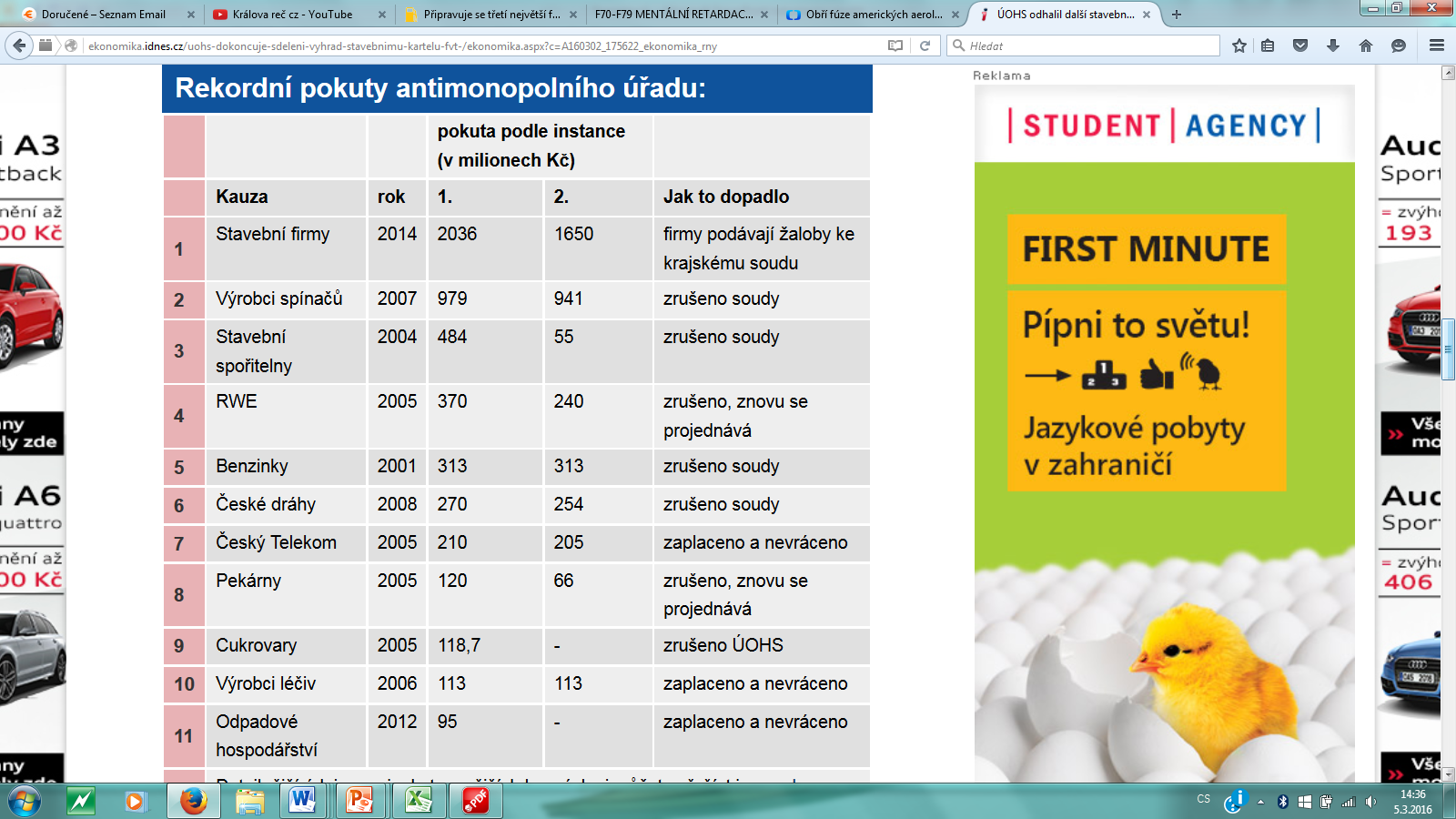 [Speaker Notes: http://ekonomika.idnes.cz/uohs-dokoncuje-sdeleni-vyhrad-stavebnimu-kartelu-fvt-/ekonomika.aspx?c=A160302_175622_ekonomika_rny 
3. Března 2016]
Ochrana hospodářské soutěže
Výlučná pravomoc Evropské komise (Margarethe Vestagerová, Dánsko)
Spaakova zpráva, Lisabonská smlouva
Žádnou pravomoc nemá Rada ministrů ani Evropský parlament
Rozhodnutí může ovlivnit jen ESD
Kdo v ČR?

v LR reagují firmy na konkurenci M&A, zkoušejí však štěstí také v koluzích a kartelech
Co komise zkoumá?
Kartely
horizontální x vertikální
vysoká cena, neefektivnost
Fúze
Oliver E. Williamson (1968, NC 2009)
Zneužití dominantního postavení (Microsoft)
sítě
Veřejnou podporu
zakázána Římskou smlouvou (19??)
dotace, daňové úlevy, státní záruky
výjimka: podpora VVI, SME, zaměstnanosti
[Speaker Notes: http://www.jstor.org/stable/1831653?seq=1#page_scan_tab_contents]
Subvence
Důsledky subvencí v integraci:
malé, neefektivní firmy
přesun nákladů od spotřebitelů k daňovým poplatníkům
v SR možná růst produkce, ale v LR nedochází k potřebné restrukturalizaci
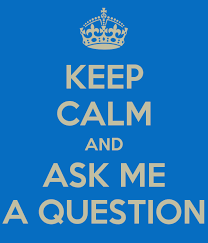